EXPANSION JOINTS WITH CAESAR II
Dan Edgar
Senior-Flexonics, Pathway Div
CAU2014
PIPING ANALYSIS&EXPANSION JOINTS
Detail Modeling
Automated Modeling
Quick & Dirty Modeling
Common Errors
CAU2014DETAILED MODEL
DETAIL EXPANSION JOINT MODELLING
° Bellows

° Hardware

° Restraints
CAU2014  DETAILED MODEL
EXPANSION JOINT MODELLING
° Bellows

° Hardware

° Restraints
CAU2014  DETAILED MODEL
TYPE OF BELLOWS INPUT
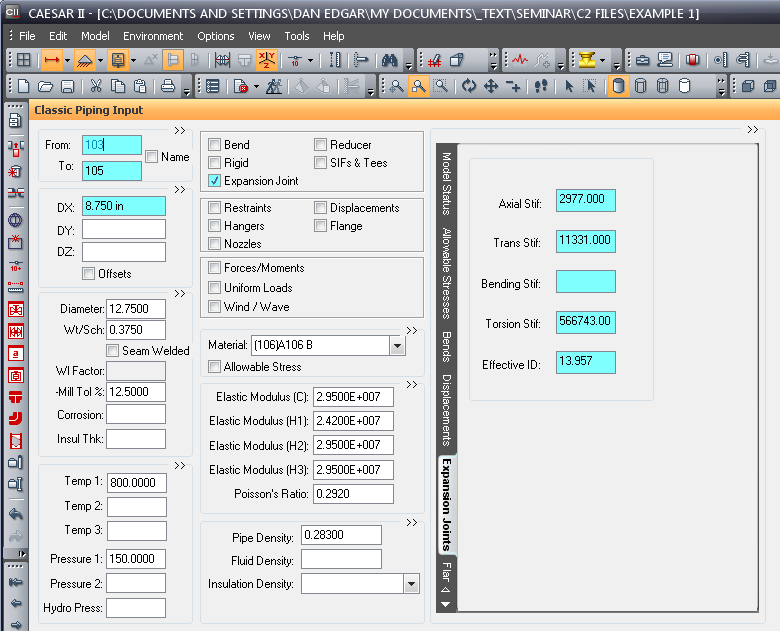 Long - Input length &  
   omit angular S/R.


Short - Leave length 
  blank and input all 
  values
CAU2014  DETAILED MODEL
AXIAL INPUT
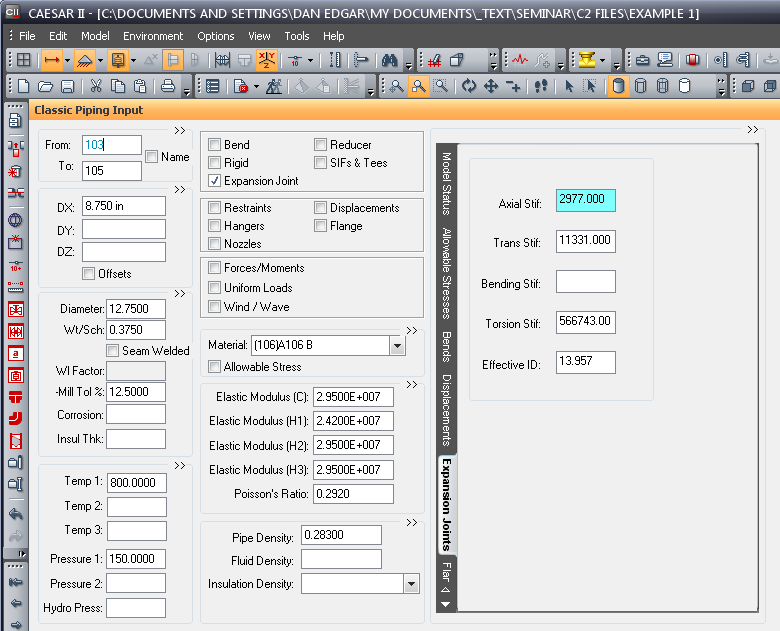 CAU2014  DETAILED MODEL
LATERAL INPUT
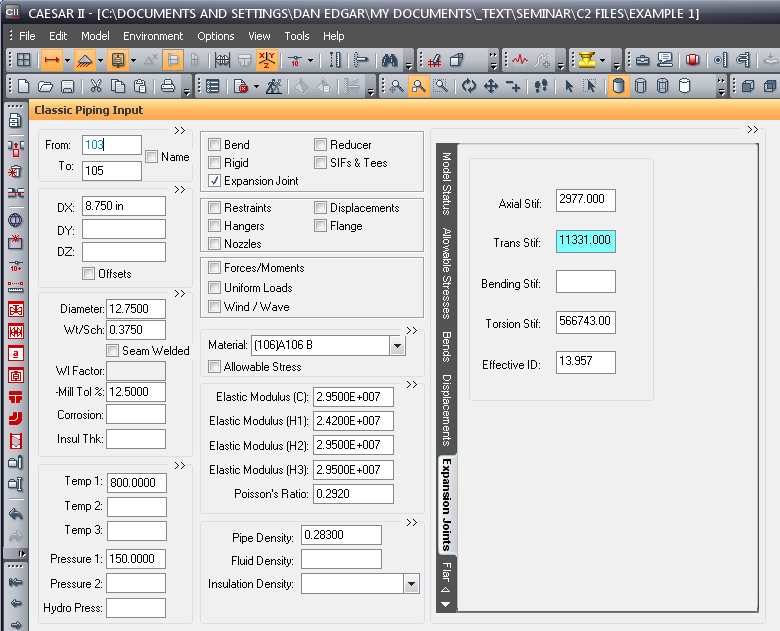 CAU2014  DETAILED MODEL
ANGULAR INPUT
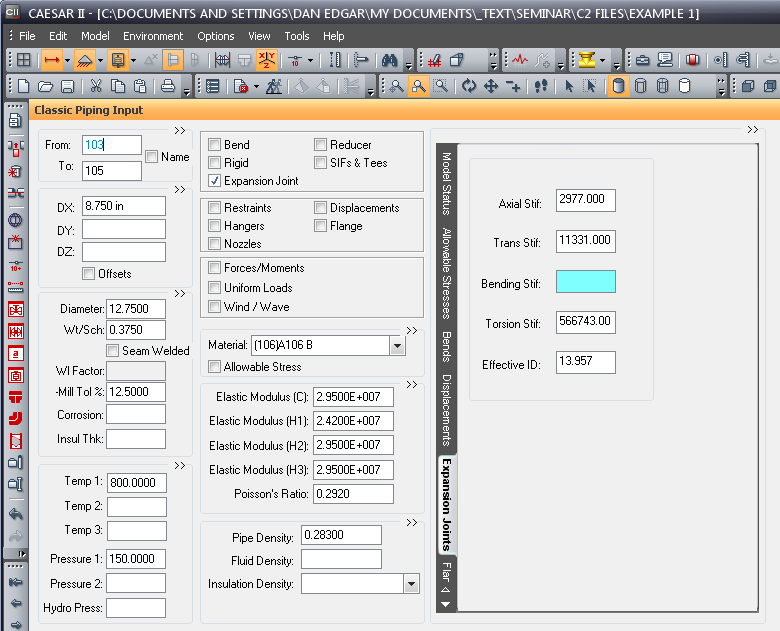 CAU2014  DETAILED MODEL
TORSIONAL INPUT
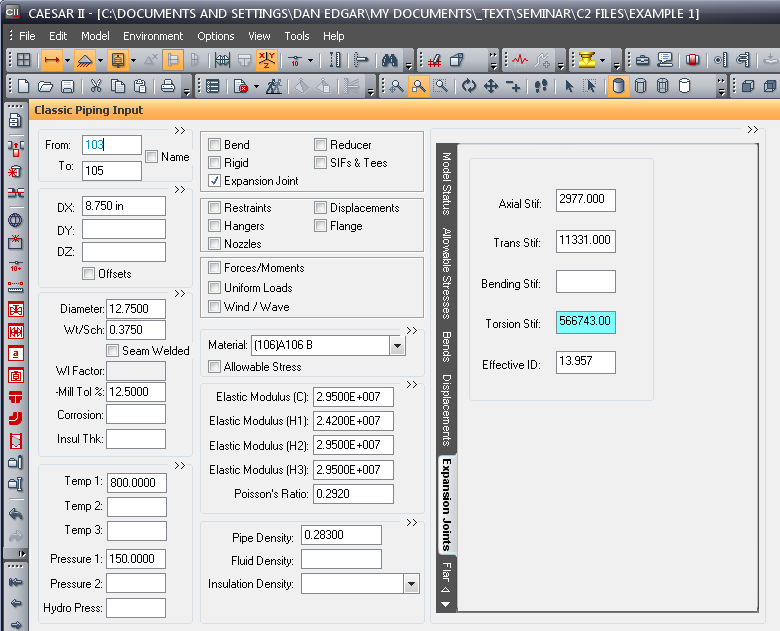 CAU2014  DETAILED MODEL
Effective ID
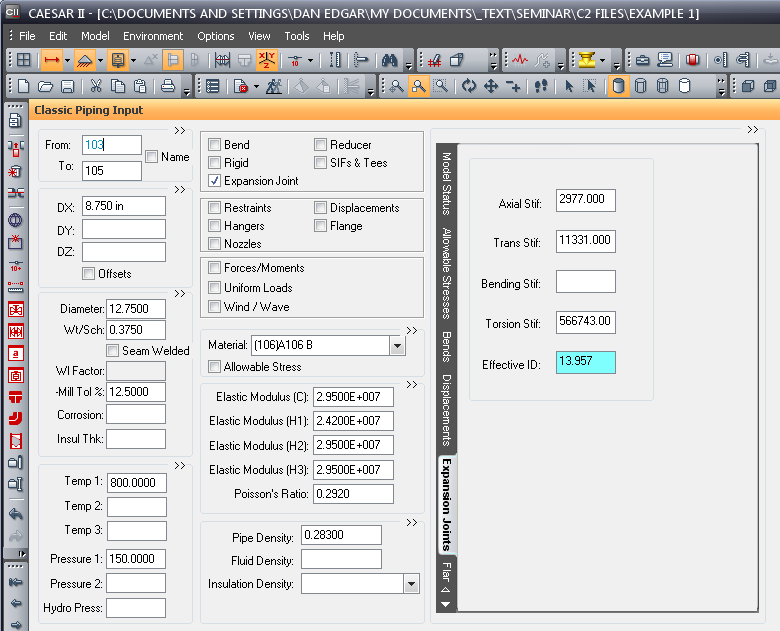 Effective ID = (Af ∙ 4 / p )1/2
Af = Effective Area
CAU2014  DETAILED MODEL
EXPANSION JOINT MODELLING
° Bellows

° Hardware

° Restraints
CAU2014  DETAILED MODEL
HARDWARE - Input 1/4 of joint weight for each end of the expansion joint
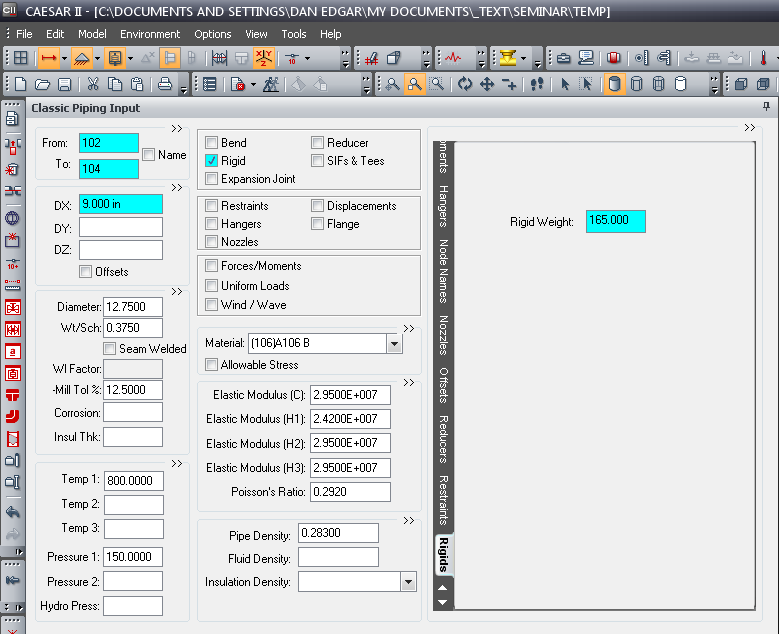 CAU2014  DETAILED MODEL
° Bellows

° Hardware

° Restraints
CAU2014  DETAILED MODEL
RESTRANTS - Model rigid elements and then connect with restraints
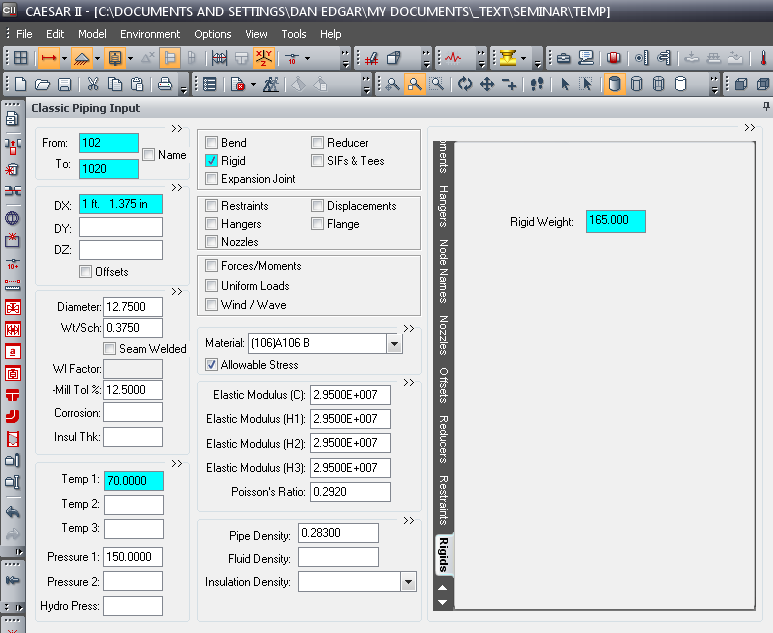 Rigid Element
Restraint
CAU2014  DETAILED MODEL
TIED RESTRANTS - Tie Rods modeled as a rigid & one end restrained by Cnodes
CAU2014  DETAILED MODEL
HINGE RESTRANTS - Arms joined at centerline and then restrained by Cnodes
CAU2014  DETAILED MODEL
GIMBAL RESTRANTS - Arms joined at centerline and then restrained by Cnodes
CAU2014  DETAILED MODEL
Pressure Balanced Elbow / Tee
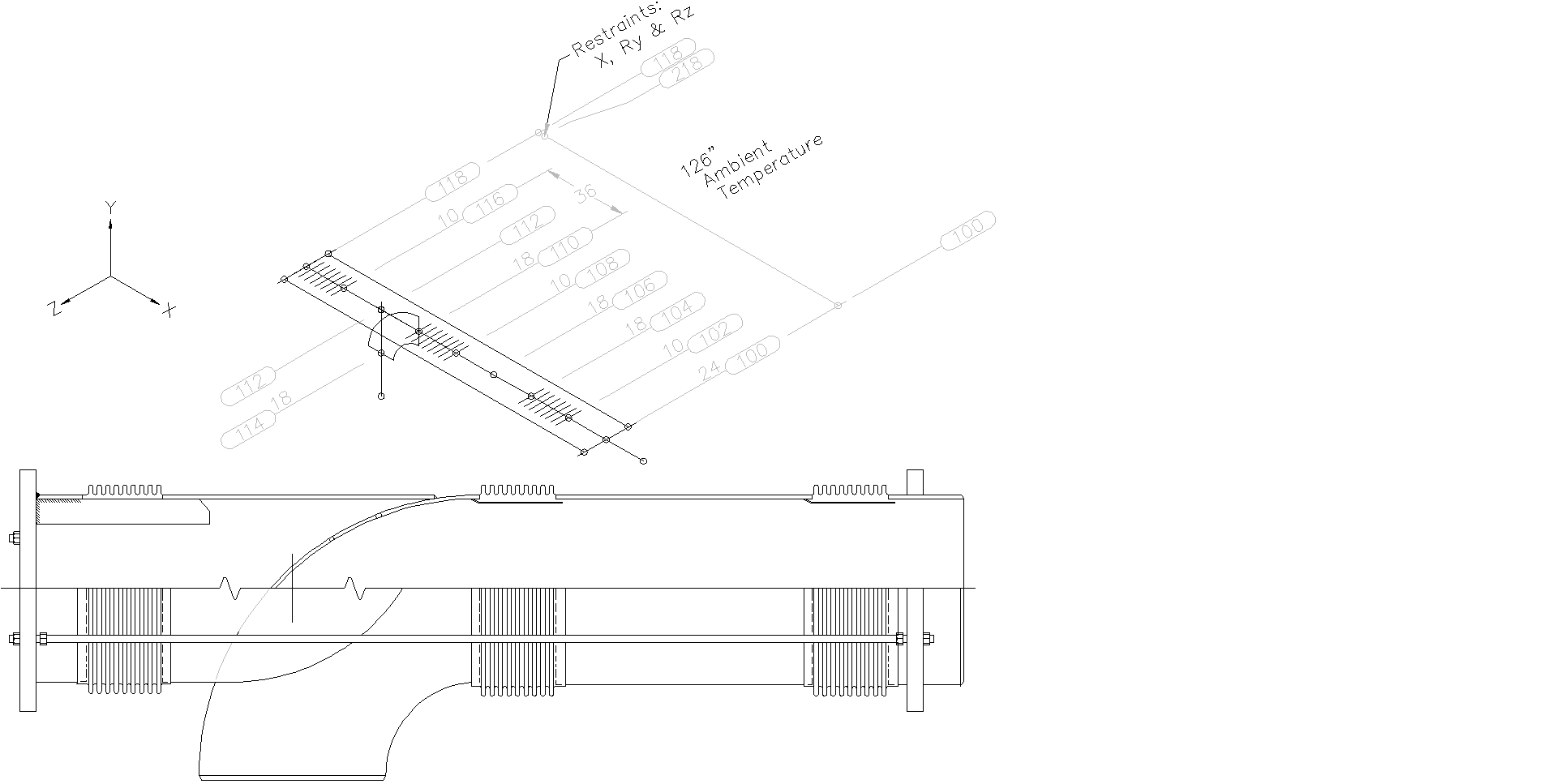 CAU2014  DETAILED MODEL
Inline Pressure Balanced
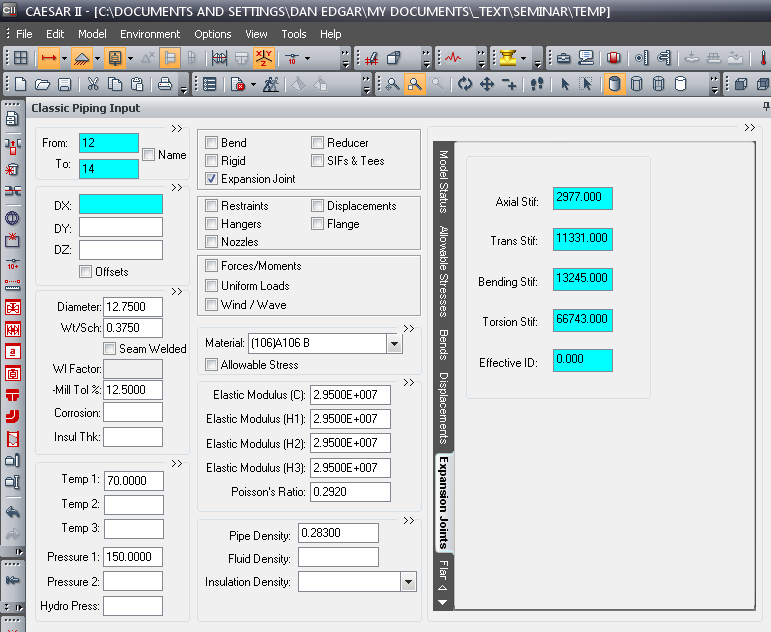 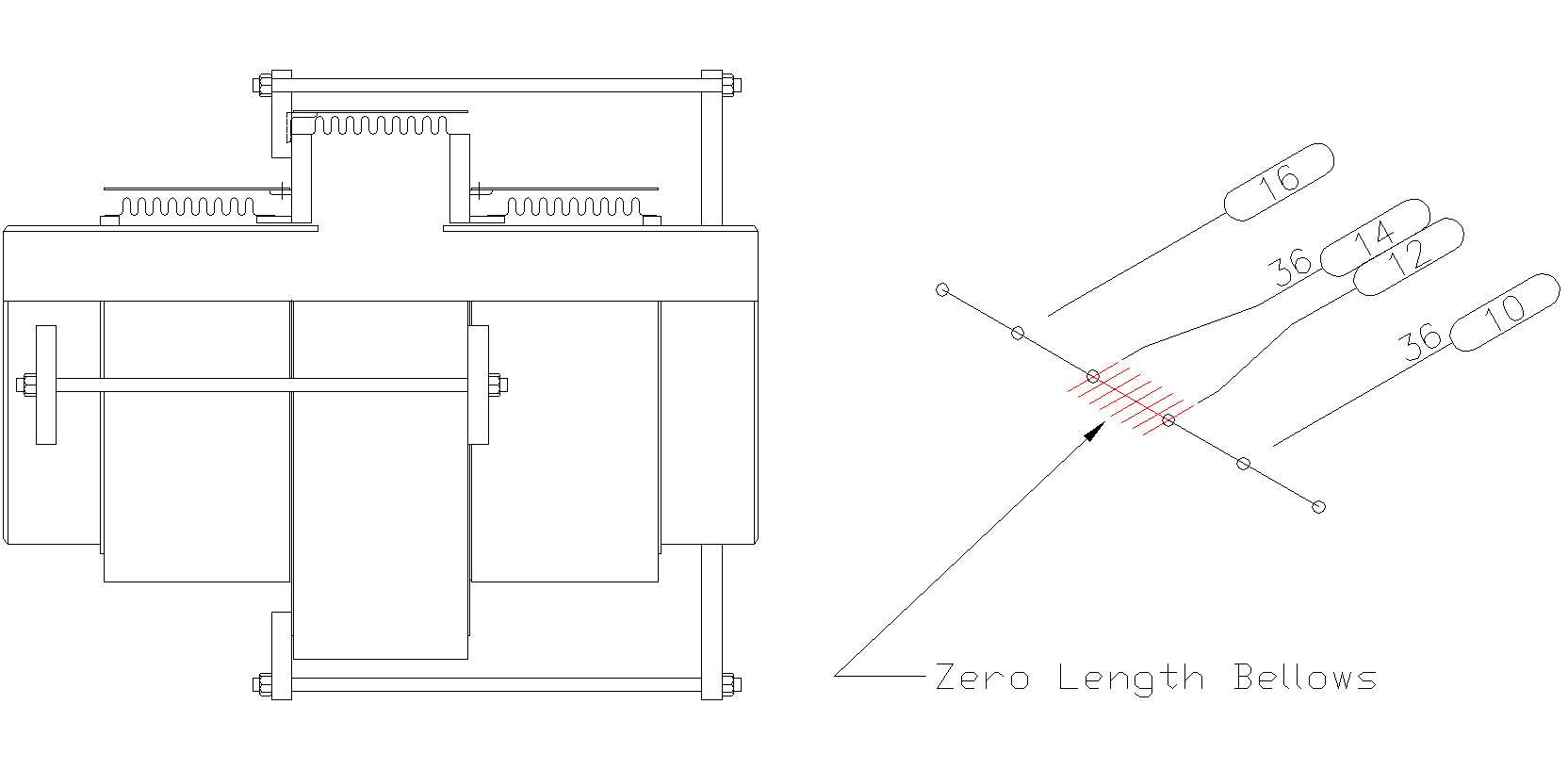 CAU2014 AUTOMATED MODEL
AUTOMATED EXPANSION JOINT MODELING(EXPANSION JOINT DATABASE)
CAU2014 AUTOMATED MODEL
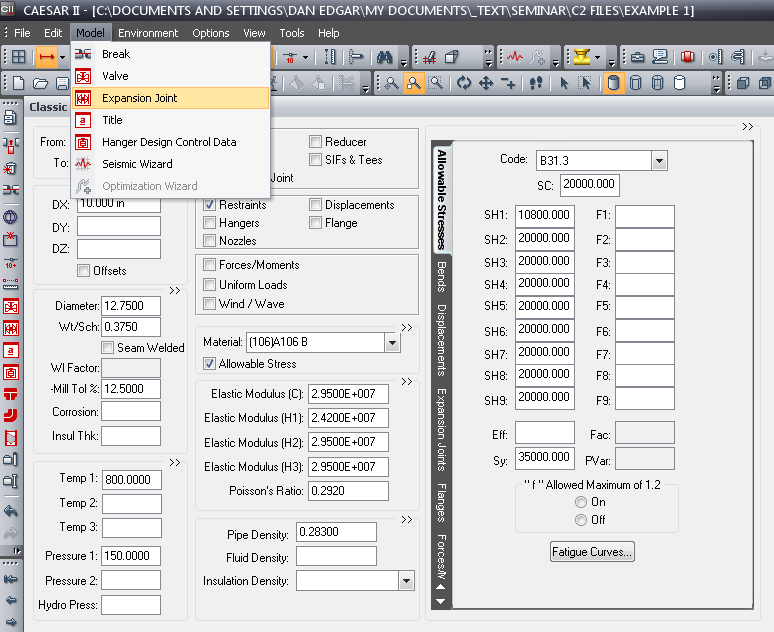 CAU2014 AUTOMATED MODEL
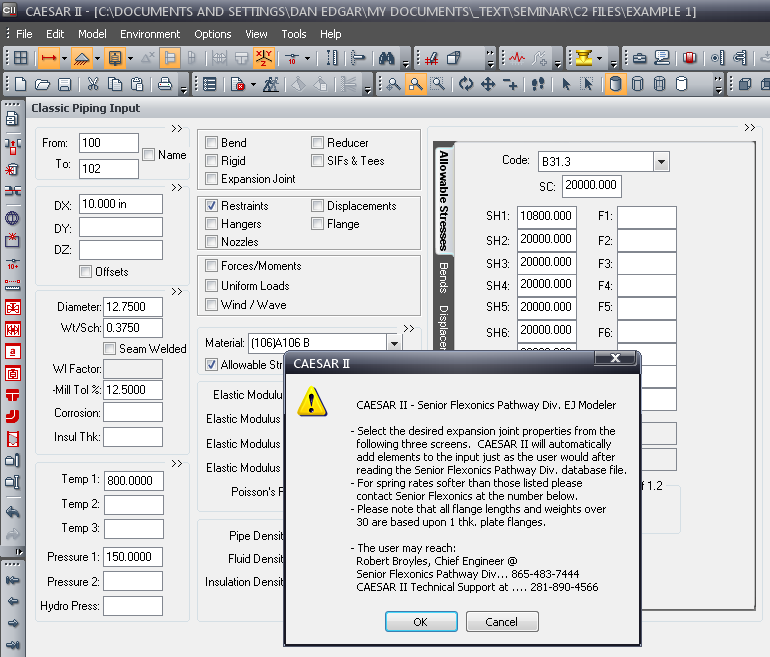 CAU2014 AUTOMATED MODEL
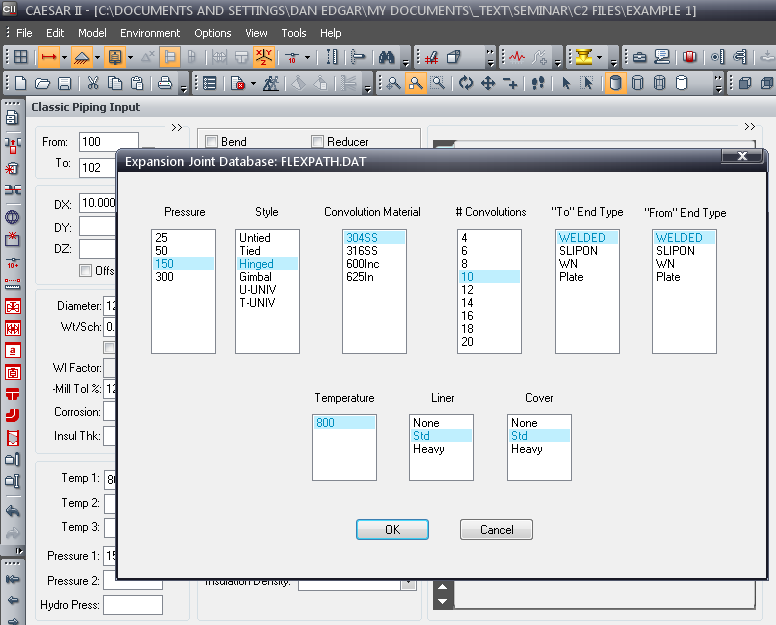 CAU2014 AUTOMATED MODEL
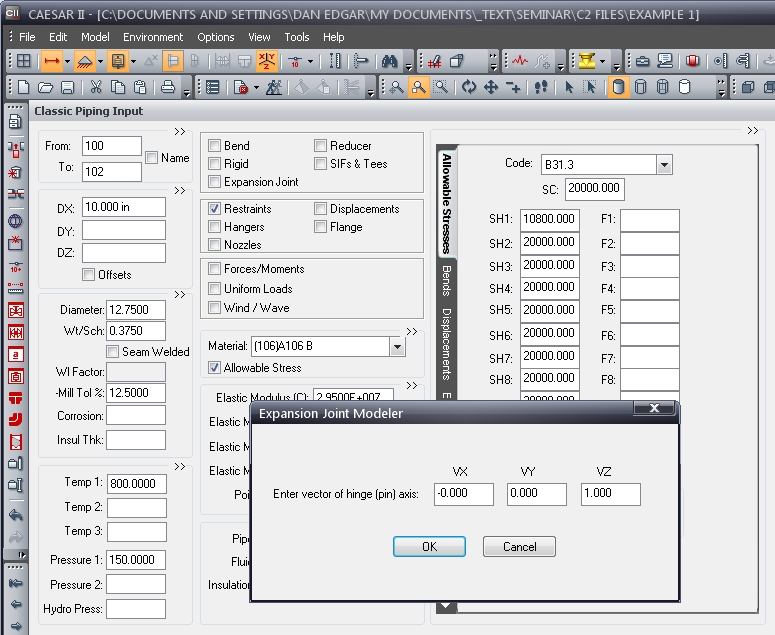 CAU2014 AUTOMATED MODEL
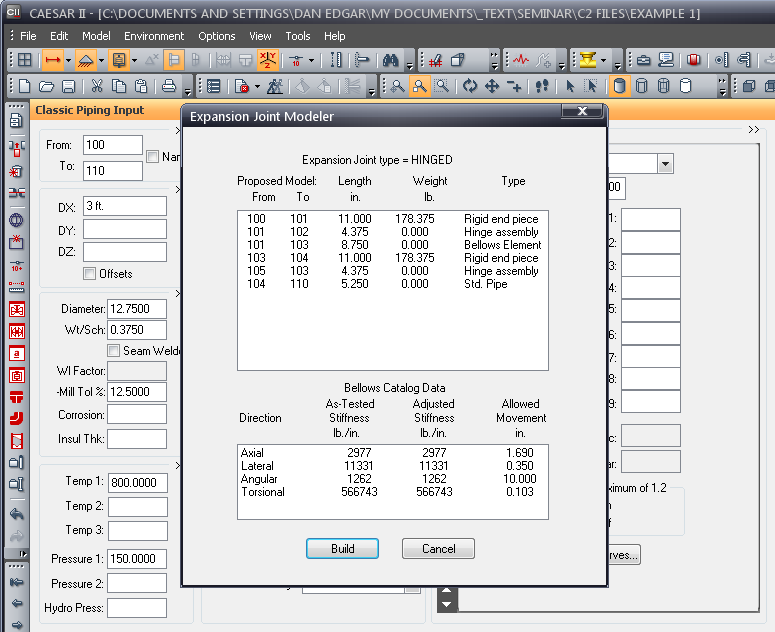 CAU2014 AUTOMATED MODEL
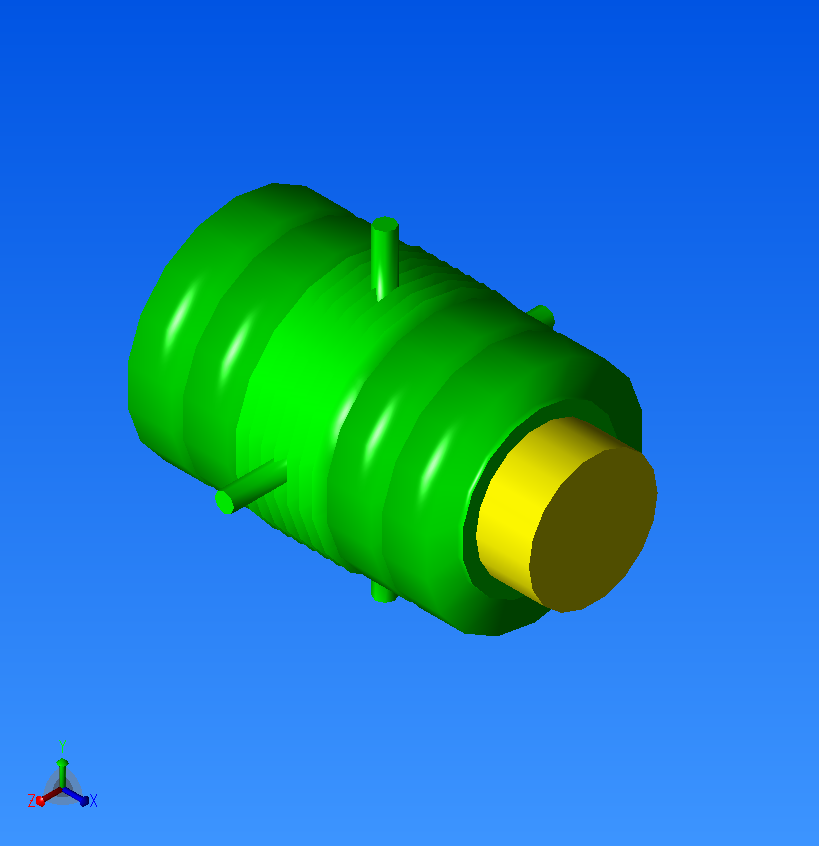 CAU2014 QUICK & DIRTY
QUICK & DIRTY EXPANSION JOINT MODELING(Tricking the computer)
CAU2014 QUICK & DIRTY
Manipulating line input to model an expansion joints
° Use zero length bellows
° Include weight & length in adjacent rigid elements 
° Use an infinitely large (10e6) spring rate to model a restraint
CAU2014 QUICK & DIRTY
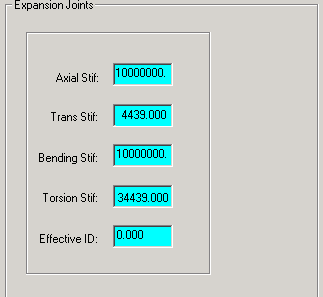 TIED Expansion Joint:
Spring Rates:
Axial…………………. 10e6
Lateral ………………. Actual
Angular ……………… 10e6
Torsional ……………. Actual
Effective ID …………. 0
Inlet/Outlet - Ambient temperature rigid elements with 1/2 the weight of the unit
CAU2014 QUICK & DIRTY
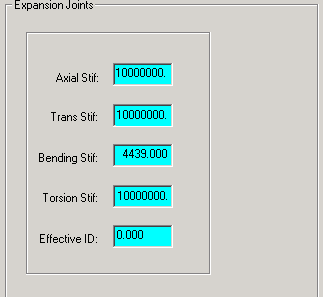 HINGED Expansion Joint:
Spring Rates:
Axial…………………. 10e6
Lateral ………………. 10e6
Angular ……………… Actual
Torsional ……………. 10e6
Effective ID …………. 0
° Inlet/Outlet - Ambient temperature rigid elements with 1/2 the weight of the unit.
° Restraint in axis perpendicular to pins
CAU2014 QUICK & DIRTY
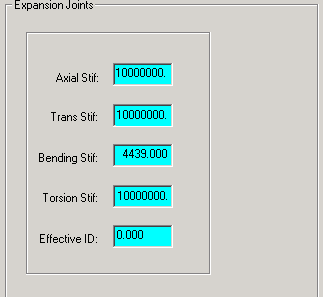 GIMBAL Expansion Joint:
Spring Rates:
Axial…………………. 10e6
Lateral ………………. 10e6
Angular ……………… Actual
Torsional ……………. 10e6
Effective ID …………. 0
° Inlet/Outlet - Ambient temperature rigid elements with 1/2 the weight of the unit.
CAU2014 TYPICAL PROBLEMS
ERRORS & OMISSIONS
°Large Rotation Errors

°Relative Rigidity Errors

°Pressure Thrust Errors
CAU2014 TYPICAL PROBLEMS
Large Rotation Errors
CAU2014 TYPICAL PROBLEMS
Large Rotation Errors
CAU2014 TYPICAL PROBLEMS
Large Rotation Errors
CAU2014 TYPICAL PROBLEMS
Large Rotation Errors
CAU2014 TYPICAL PROBLEMS
Large Rotation Errors
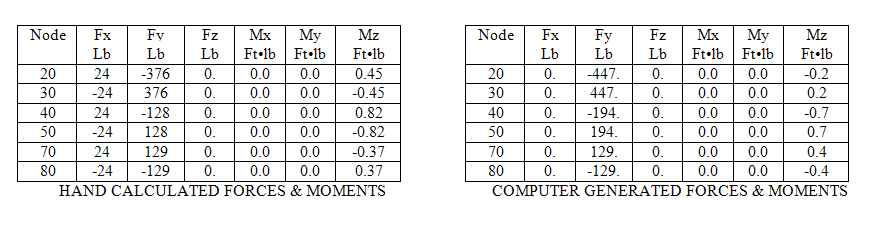 CAU2014 TYPICAL PROBLEMS
Relative Rigidity Errors
CAU2014 TYPICAL PROBLEMS
Pressure Thrust Errors
CAU2014 TYPICAL PROBLEMS
Pressure Thrust Errors
CAU2014 TYPICAL PROBLEMS
Pressure Thrust Errors
CAU2014 	Errors & Omissions
Hinge Friction
CAU2014 	Errors & Omissions
Hinge Friction
	
	Mf = 	½ • Ff • Dp  =  ½ • u • Pt • Dp  
Or
	F =	Mf  / ( ½ • L)  =  u • Pt • Dp / L
 
Where
	Mf =	Frictional moment in the plain of motion, in•lb
	F =	Frictional force at the bellows tangent, lbs
	Ff =	Frictional force at the pin surface, lbs = u • Pt 
	Db =	Pin Diameter, in
	Pt =	Expansion joint pressure thrust, lbs
	u =	Coefficient of friction, either static or sliding. Sliding frictional values:
		Steel on Steel	0.74
		Case Hardened with dry lubricant	0.30
		Lubricated steel	0.10
CAU2014 	Errors & Omissions
Hinge Friction
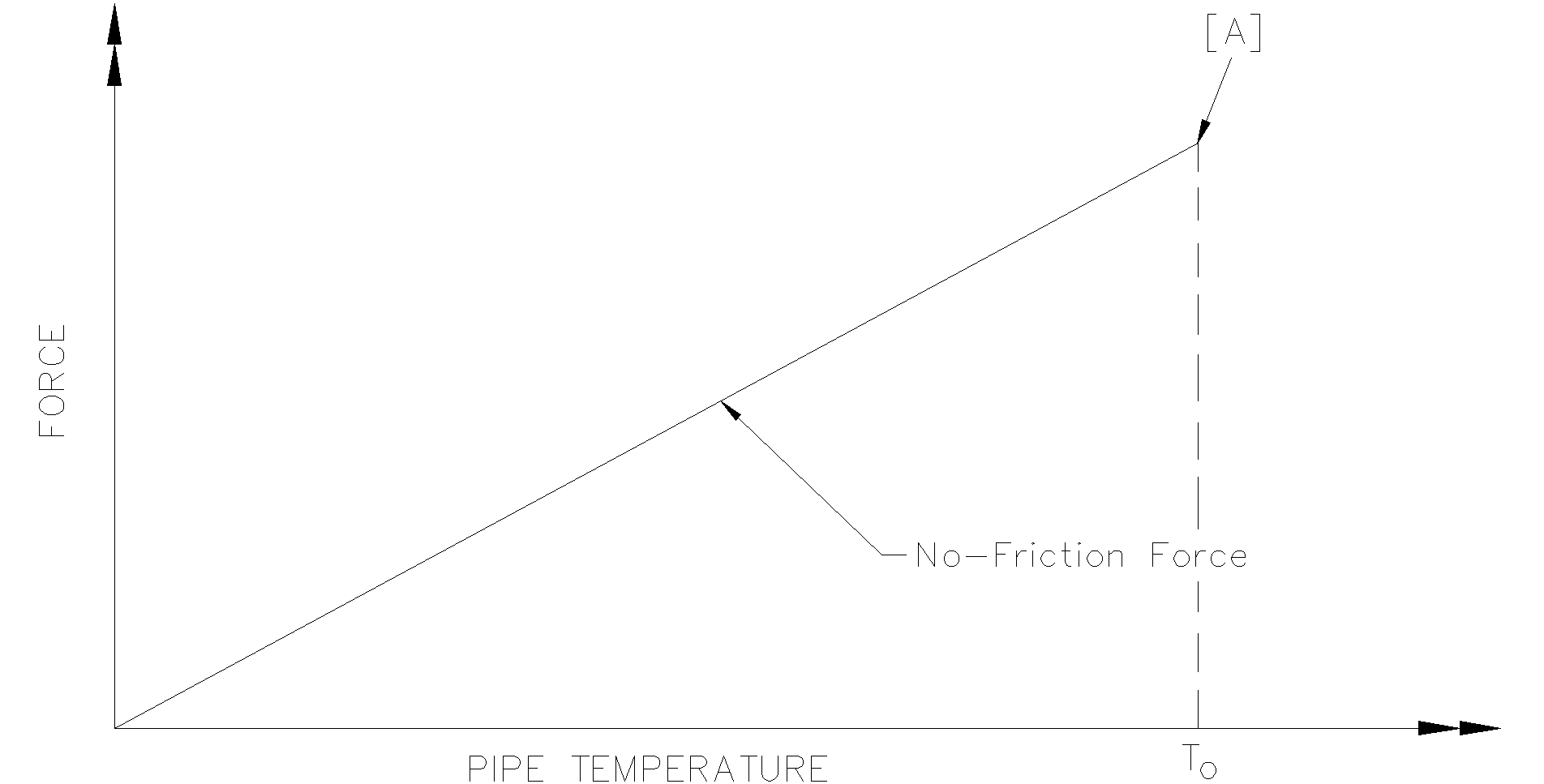 CAU2014 	Errors & Omissions
Hinge Friction
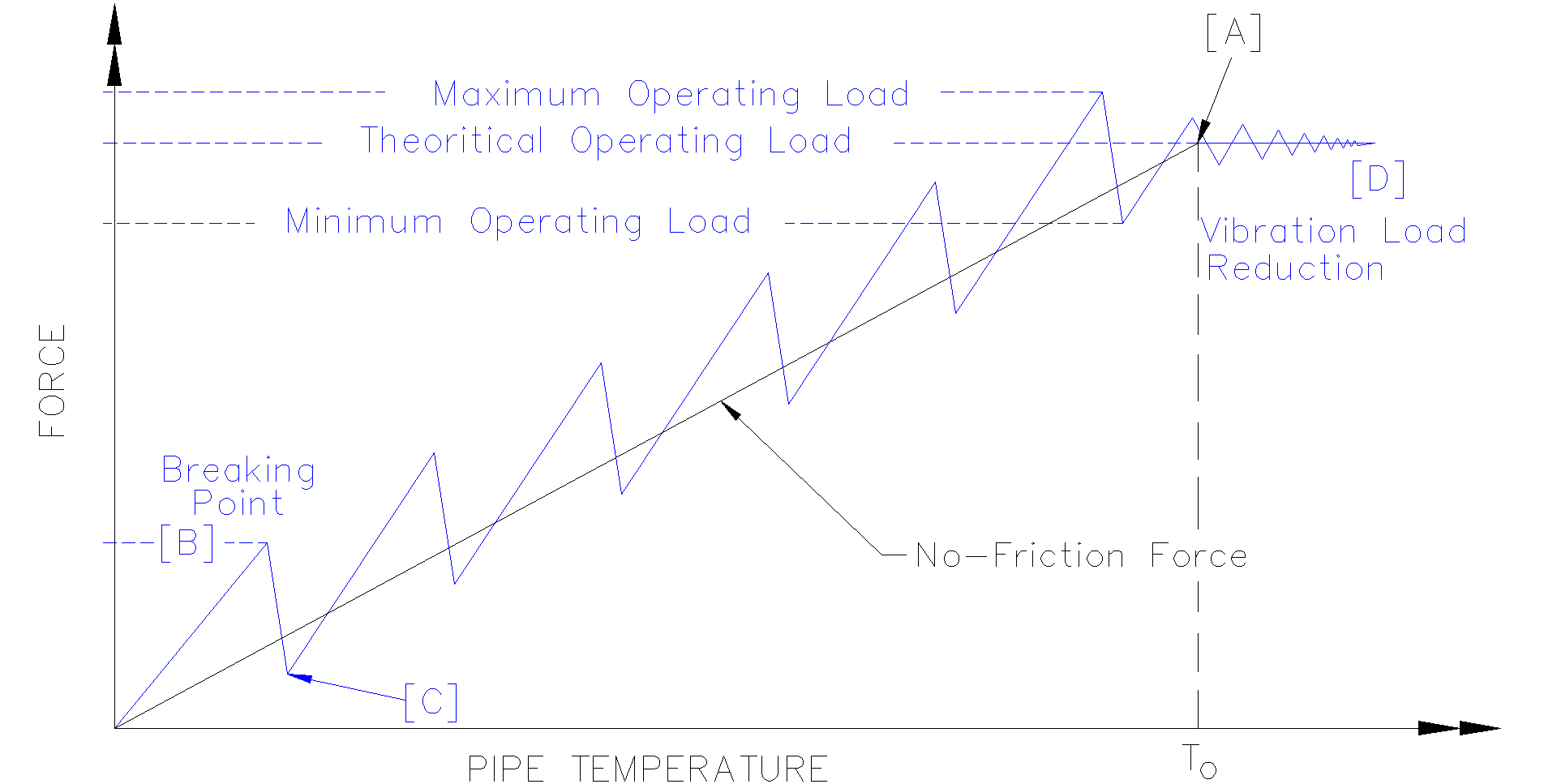